ESCUELA NORMAL DE EDUCACIÓN PREESCOLAR
Licenciatura en Educación Preescolar
Ciclo Escolar 2018-2019



Curso: Educación Física
Docente: Yixie Karelia Laguna Montañez

Alumna: Luisa Lucía Hernández Cruz           
N° Lista: 12		 Grado: 2 	Sección: “A”

INDICADOR DE JORNADA DE PRÁCTICA 
CIRCUITO DE ACCIÓN MOTRIZ

Situación Didáctica:“De grande quiero ser…” (Oficios y profesiones)

Institución de Práctica: Jardín de Niños “Amelia Vitela de García” T.M.
Clave: 05DJN0096E 	Zona Escolar: 144
Nombre de la Educadora Titular:Claudia Renata Morales Reyes 	
Grado  en el que realiza su práctica: 3°	
Total de niños: 29
Niños: 14	 Niñas: 15
Fecha: 20 al 31 de Mayo de 2019

Saltillo, Coahuila; Mayo de 2019
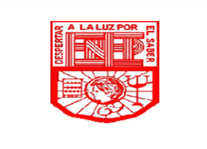 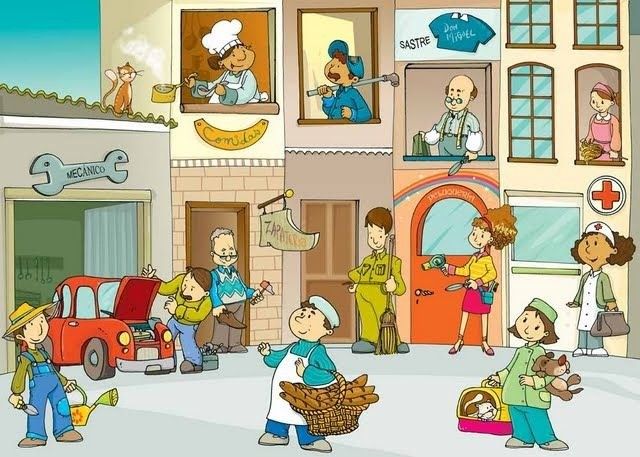 SITUACIÓN DIDÁCTICA:
“De grande quiero ser…”(Oficios y profesiones)
CIRCUITO DE ACCIÓN MOTRIZ: “¡Trabajo duro!”
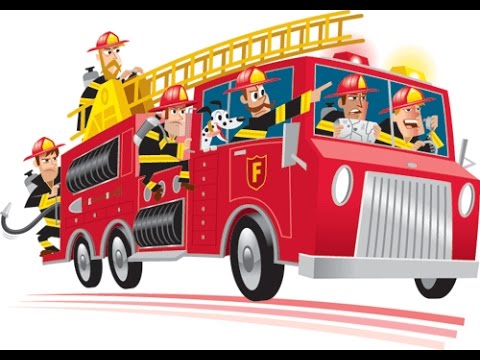 FUNDAMENTACIÓN TEÓRICA

Definición de Circuito de acción motriz: 
 Es un conjunto de actividades físicas que tienen como objeto condicionar la resistencia y la velocidad de un individuo. Este condicionamiento se hace a través de ejercicios aeróbicos de alta intensidad. Siendo un circuito, está conformado por una serie de actividades que se ejecutan una seguida de la otra (en secuencia). De acuerdo a algunas terminologías, cada una de las distintas actividades son “estaciones”.
Por lo general, cada actividad es de corta duración. Sin embargo, cada una de estas requiere un esfuerzo por parte del que ejecuta el circuito motriz.
Estaciones y actividades físicas
Para desarrollar un circuito de acción motriz, se comienza delimitando el número de estaciones que lo conformarán. Se entiende por estación a cada una de las actividades que componen al circuito.
Una vez que se sabe la cantidad de estaciones que se desean, se procede a distribuir las actividades. Se debe intentar que todas las actividades sean igual de demandantes.
Se sugiere que las estaciones estén organizadas de manera circular. Esto facilita el flujo de los estudiantes, evita confusiones y el “tráfico” entre una estación y otra.
Grupos
Al organizar un circuito de acción motriz, se debe tener en cuenta la cantidad de individuos que participarán en el.
Si el número es amplio, entonces se debe dividir la totalidad entre el número de estaciones que se hayan establecido en el circuito. Por su parte, si el número es reducido, entonces habrá un sólo participante por cada estación.
Duración y rotación
Para comenzar el circuito de acción motriz, cada grupo o individuo se coloca en una estación. Cuando el entrenador lo indique, cada grupo debe comenzar a hacer el ejercicio que le corresponda.
Después de algunos segundos, el entrenador hará una señal para indicarles a los grupos que deben cambiar de estación. Así, cada grupo se dirigirá a la estación siguiente lo más rápido posible y comenzará a hacer el nuevo ejercicio.
Lo recomendable es que cada estación dure entre 30 y 60 segundos. Esto crea un ritmo rápido, necesario para el mejor funcionamiento del circuito.
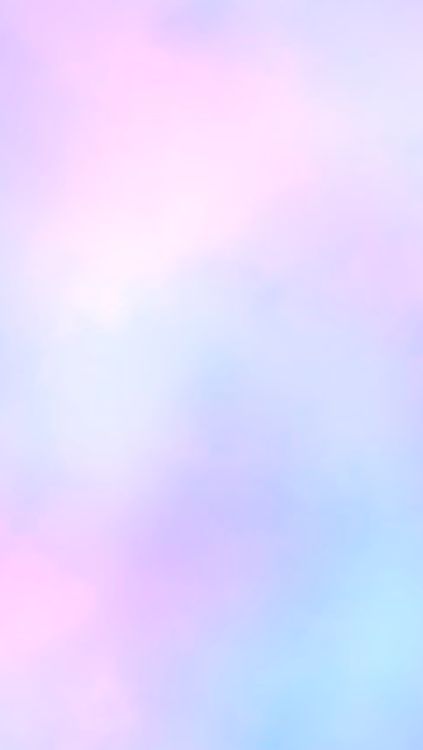 Diseña planeaciones didácticas , aplicando sus conocimientos pedagógicos y disciplinares para responder a las necesidades del contexto en el marco del plan y programas de estudio de educación básica.
Profesionales:
Competencias a desarrollar:
Realiza actividades lúdicas que estimulen las habilidades motrices de los niños a través de una base motriz adecuada a su edad, grado de desarrollo corporal y motor.
Unidad II
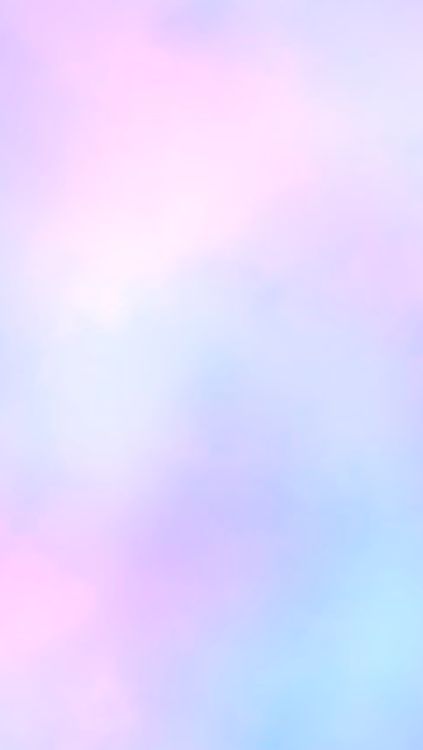 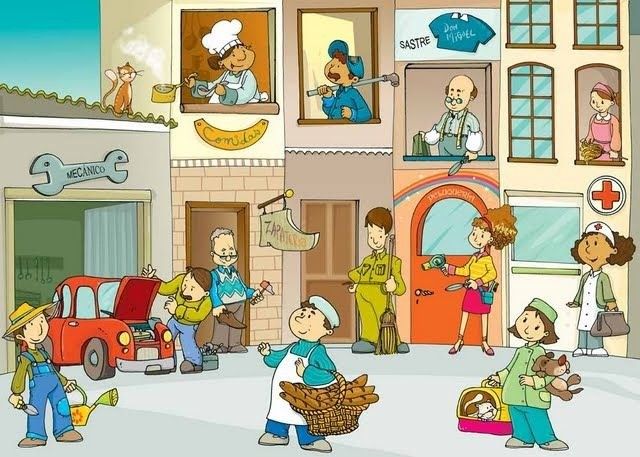 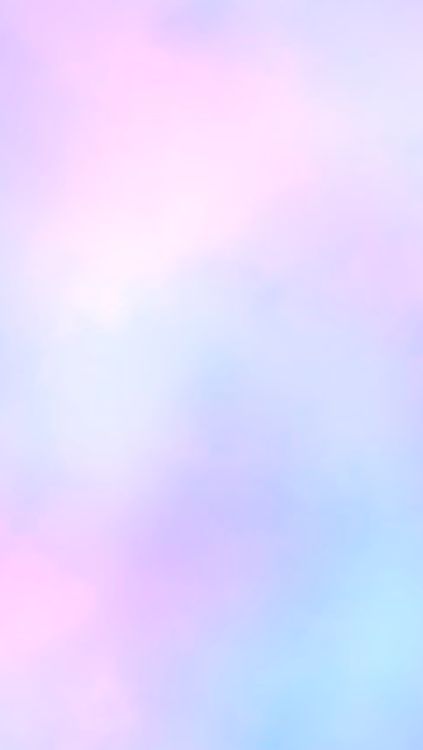 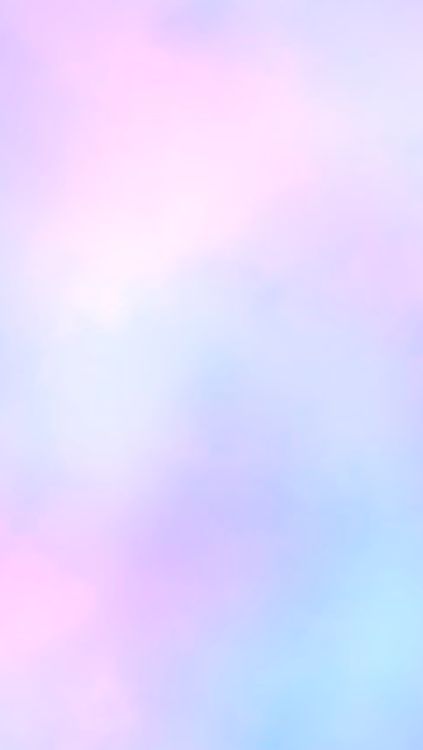 CRONOGRAMA SEMANAL(27 a 31 de Mayo de 2019)
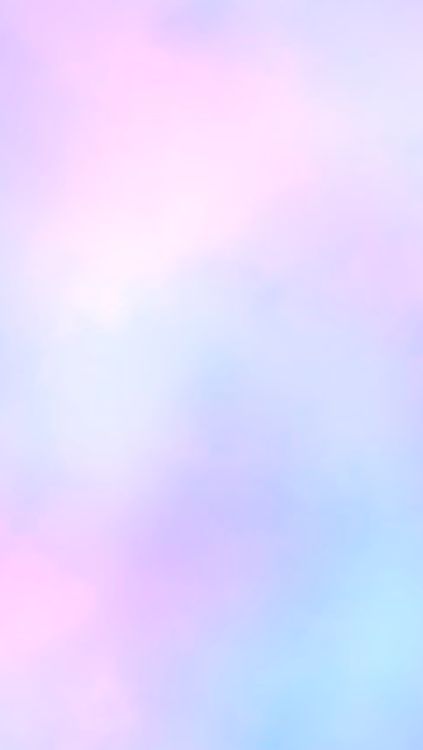 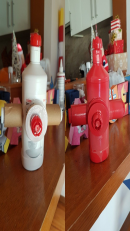 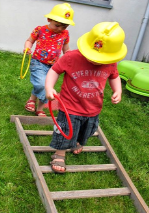 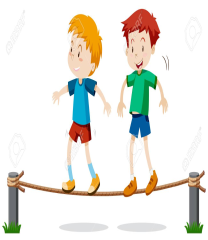 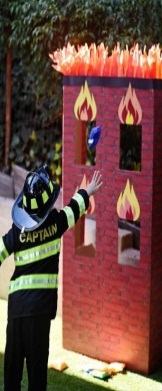 Inicio: Escucha indicaciones (Pasaremos al patio a trabajar con distintas actividades que se encuentran como estaciones y uno por uno, vamos a participar)
Divididos en 4 equipos de 7 personas
Desarrollo: Realiza las actividades en cada estación.

Cierre: Responde cuestionamientos (¿Qué actividades realizamos?, ¿Cuál les gustó más?, ¿Se cansaron?, ¿Qué fue lo más difícil?, ¿Qué ejercicios físicos realizamos?)Ejercicio de respiración y relajación. Entrega de incentivos

Evaluación: ¿Lograron realizar las actividades motoras?, ¿Mostraron interés?, ¿Participaron activamente?, ¿Hubo alguna dificultad para realizar las actividades físicas? 

Adecuaciones curriculares: NA
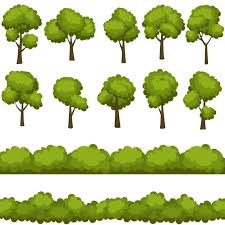 ÁREA DE JUEGOS
SALÓN DE USOS MÚLTIPLES
CONSTRUCCIÓN BEBEDEROS
COCINA
BODEGA EDUCACIÓN FÍSICA
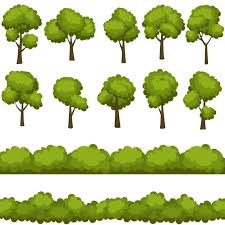 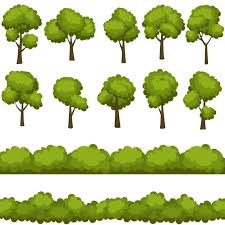 ACTIVIDAD 2
SALÓN 3° B
ACTIVIDAD 3
SALÓN 2° B
SALÓN 3° A
ACTIVIDAD 4
ACTIVIDAD 1
ENTRADA
FORO
BIBLIOTECA
SALÓN MULTIGRADO 1° Y 2°
ÁREA DE JUEGOS
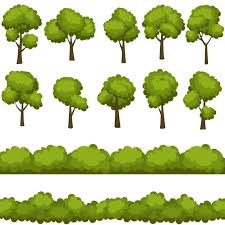 BAÑOS NIÑOS
DIRECCIÓN
BAÑOS NIÑAS
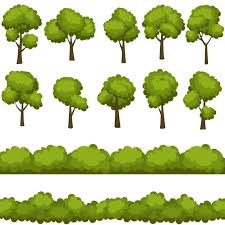